INTRODUCTION
HEALTH CARE FINANCE
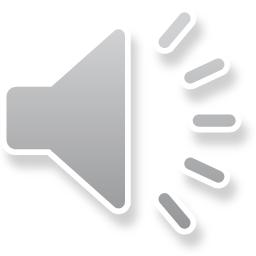 HEALTH CARE IS A BUSINESS
3T across the world = 2.1 US 
Political activity
Largest sector
Employs most people
Largest % of GDP
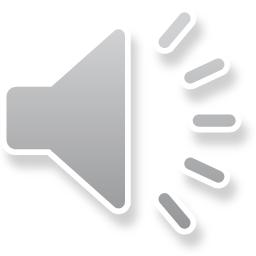 How do we know HC is a business?
A business needs to have sufficient revenue to pay all of the costs associated with creating and selling its good or services
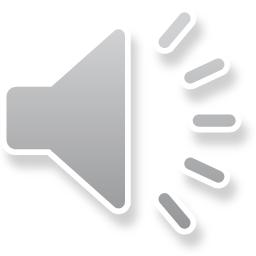 Health care is different/health care is the same
Same
Must generate cash flows, just as everyone else
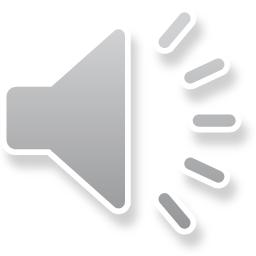 Health care is different/health care is the same
Different
Abundance of agency relationship
Health care is delivered by a complex mixture of government, private NFP, and private FP organization 
Health care is delivered in a regulatory environment 
Wider range of financing options available
Tax-exempt
Bank, Investors
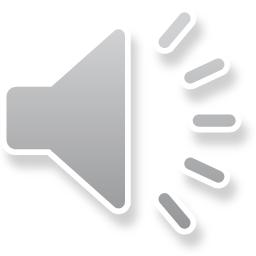 Different, cont.
Most of the revenues received comes from third-party payers
Growing more rapidly than other sector in the US economy 
Many organizations are not for profit
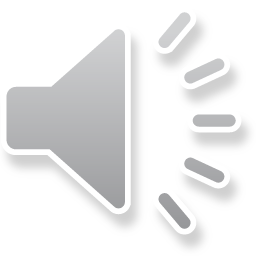 Major industries in the health care sector
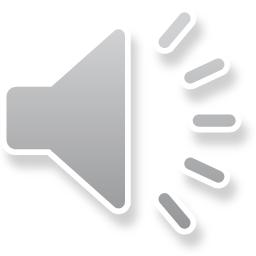 Hospitals
Provide diagnostic and therapeutic services to individuals that require several hours (overnight) care; also provide walk-in services
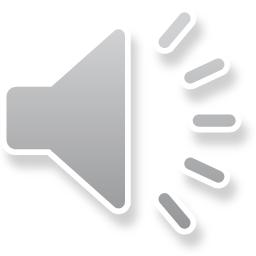 AMBULATORY CARE
Outpatient 
Locations- clinics, medical practices, ER, home health, urgent care, retail clinic
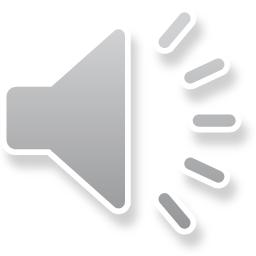 LONG-TERM CARE
Provide care to individuals who lack all or some functional ability
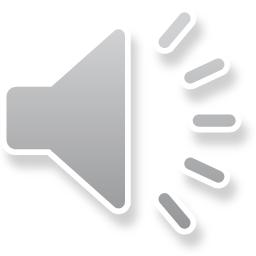 OTHER TYPES
HOSPICE
PALLIATIVE CARE
HOME HEALTH
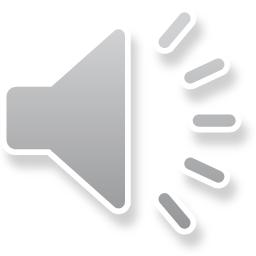 HEALTH INSURANCE
A significant portion of services are paid for by 3rd party payers (AKA insurers) 
Public
Private
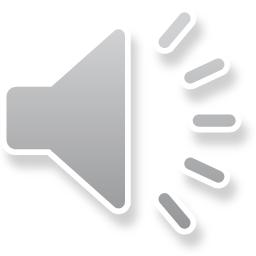 Insurance, cont.
Other 
Organization self-insured
Non-health insurance
Home 
Car
Boat
Worker’s compensation
Victims of crime
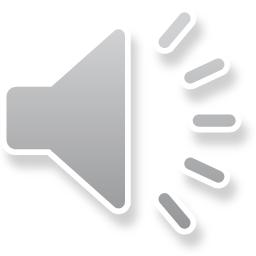